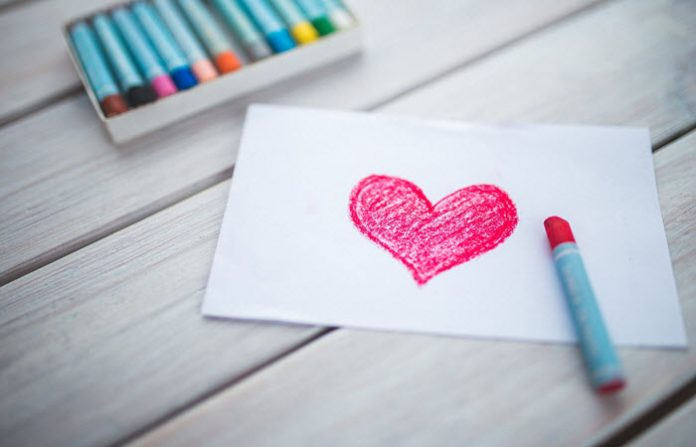 Love lightens your day!
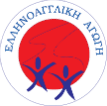 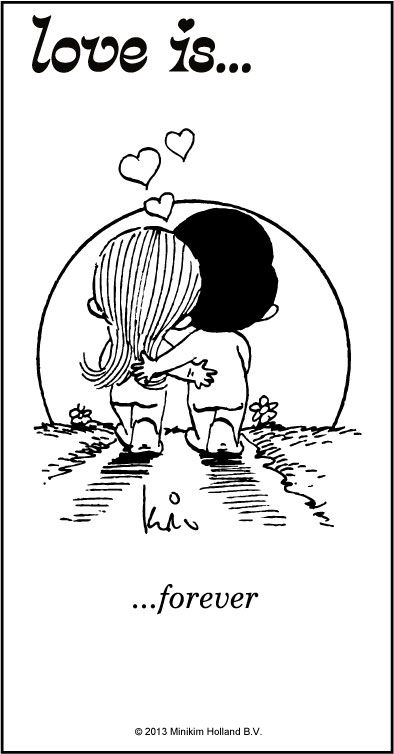 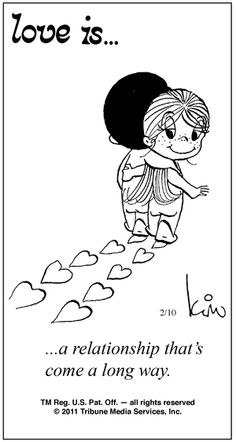 Love is a relationship that comes a long way!
Love is for ever!
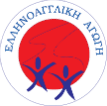 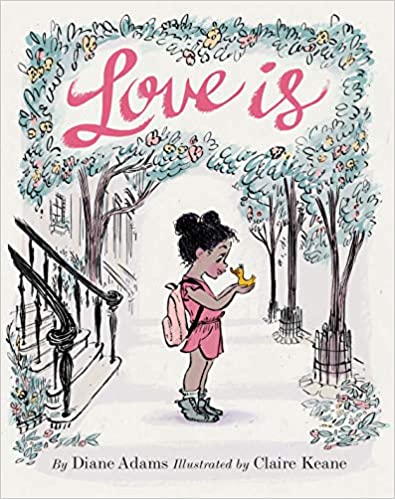 Love is care for each other…
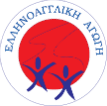 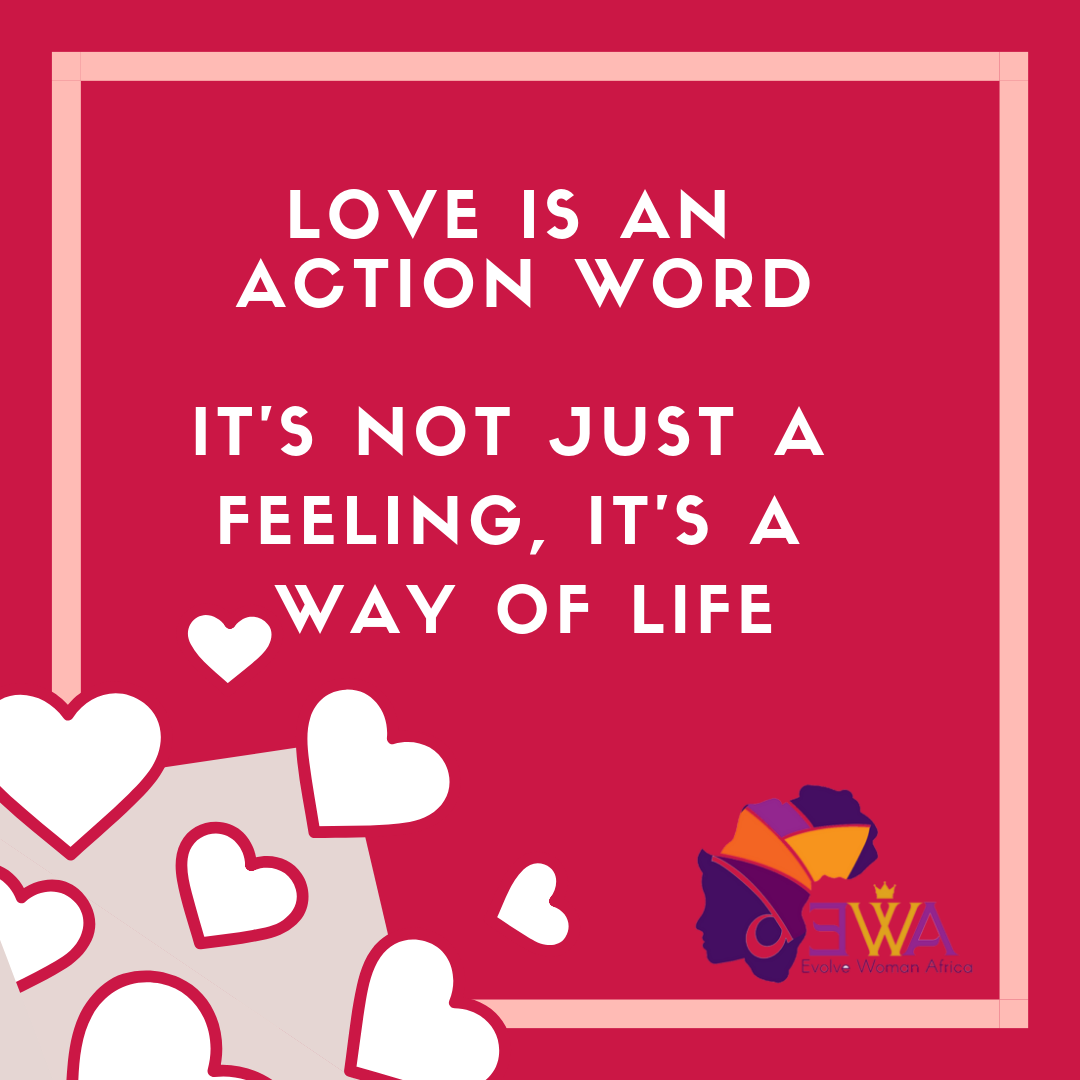 Love is care for each other
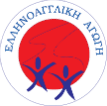 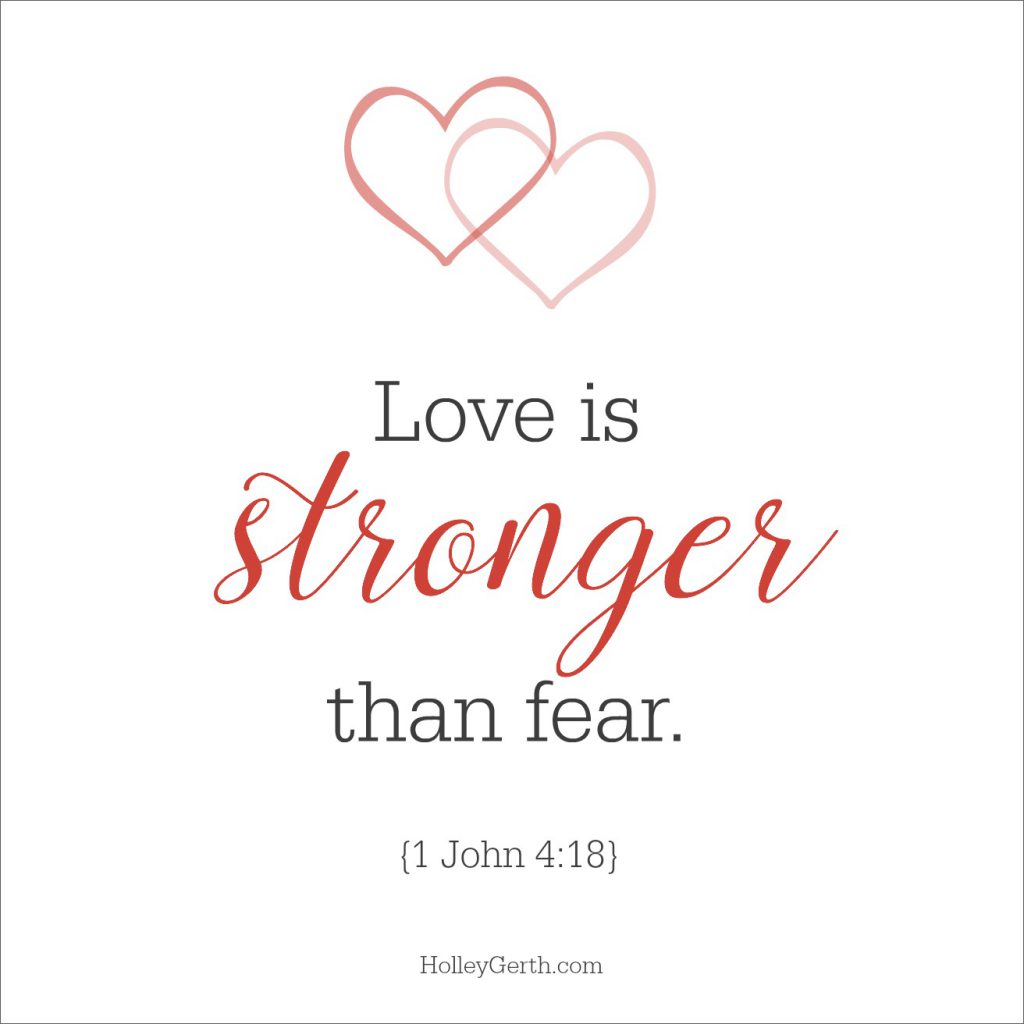 Love is on the air!
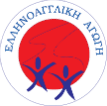 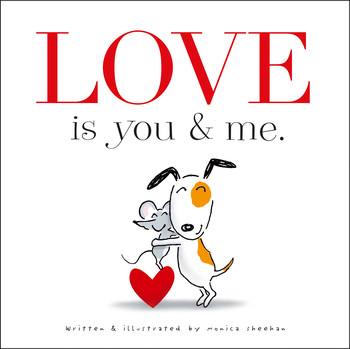 Love is on the air!
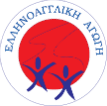 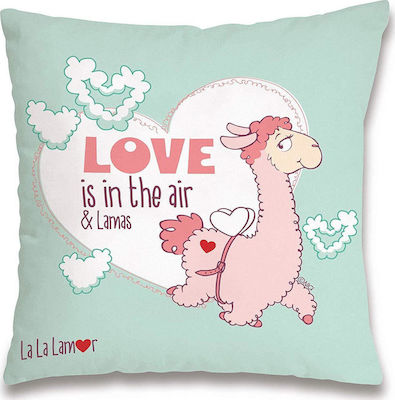 Love is on the air!
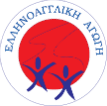 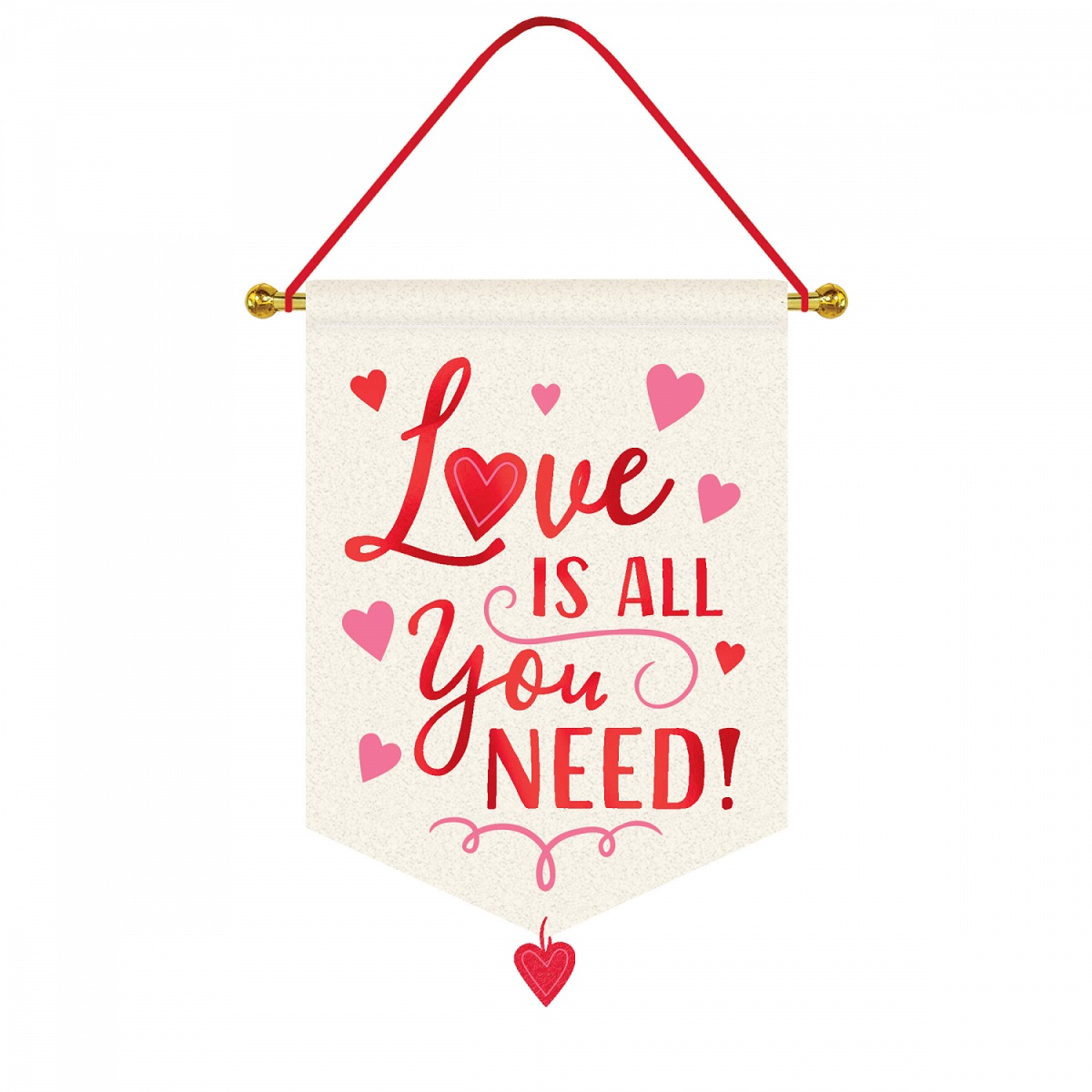 Love is on the air!
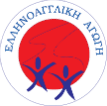